CSC458 Computer Networks
Problem Set #1 Tutorial
Hossein Bijanrostami
Winter 2025
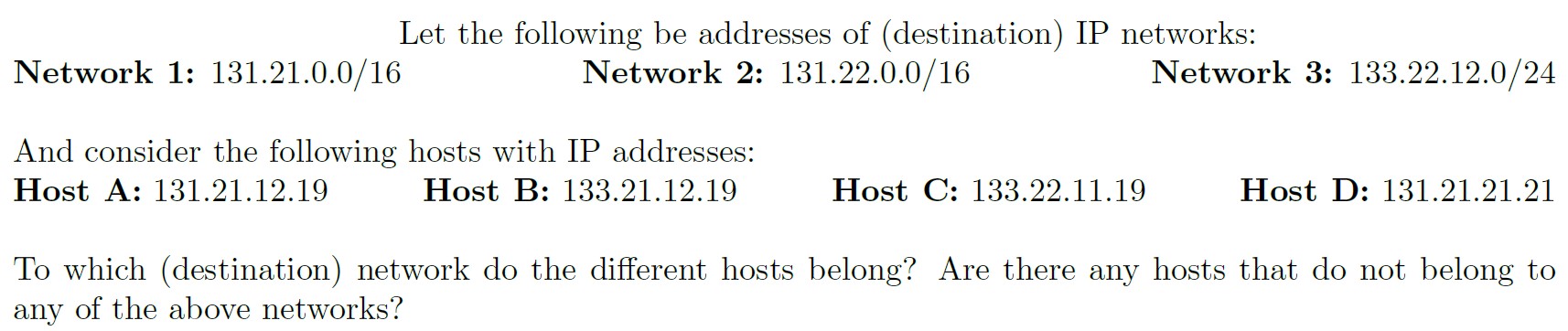 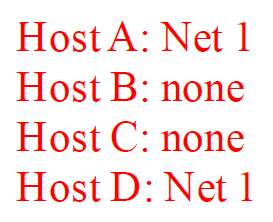 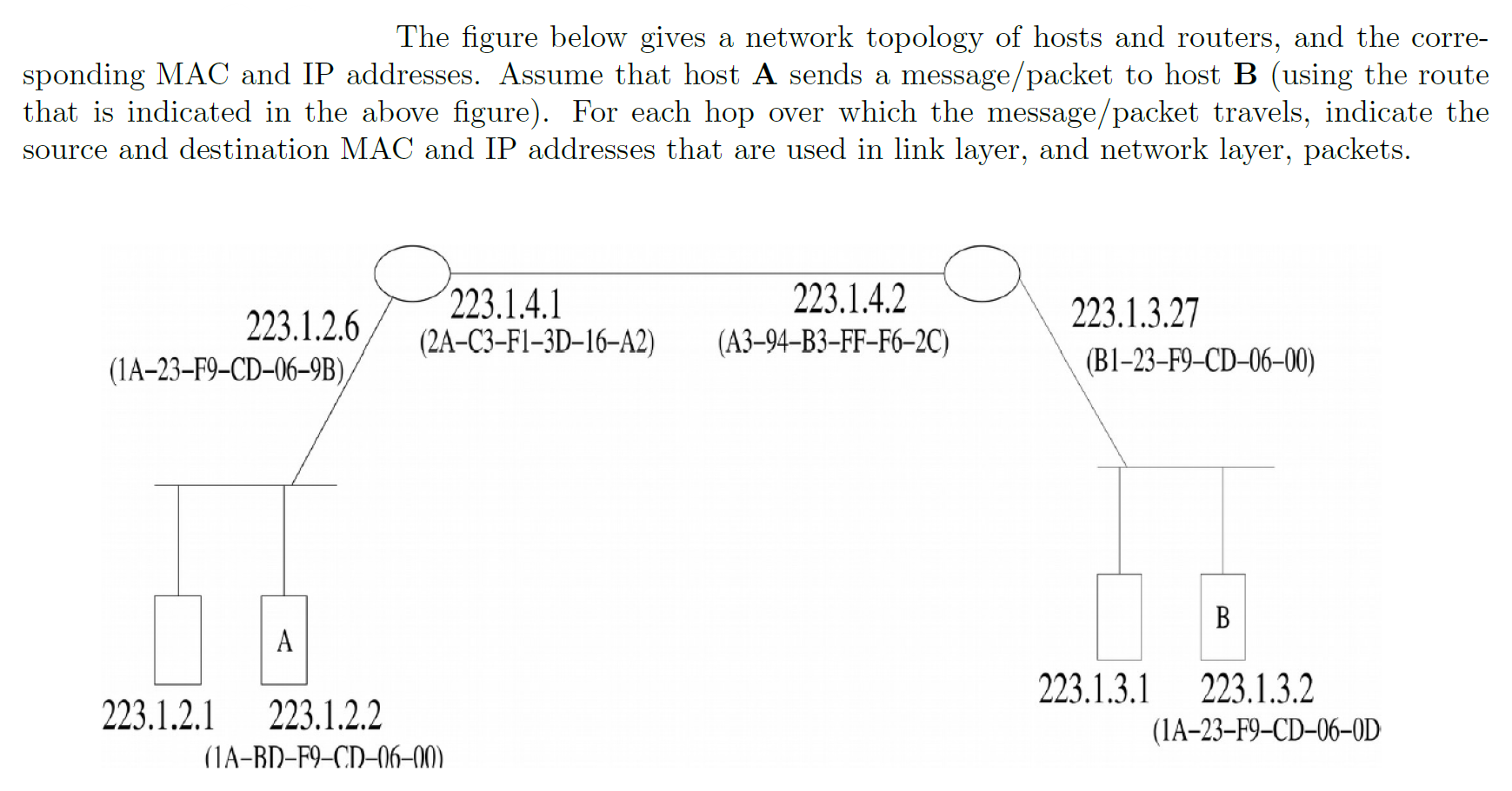 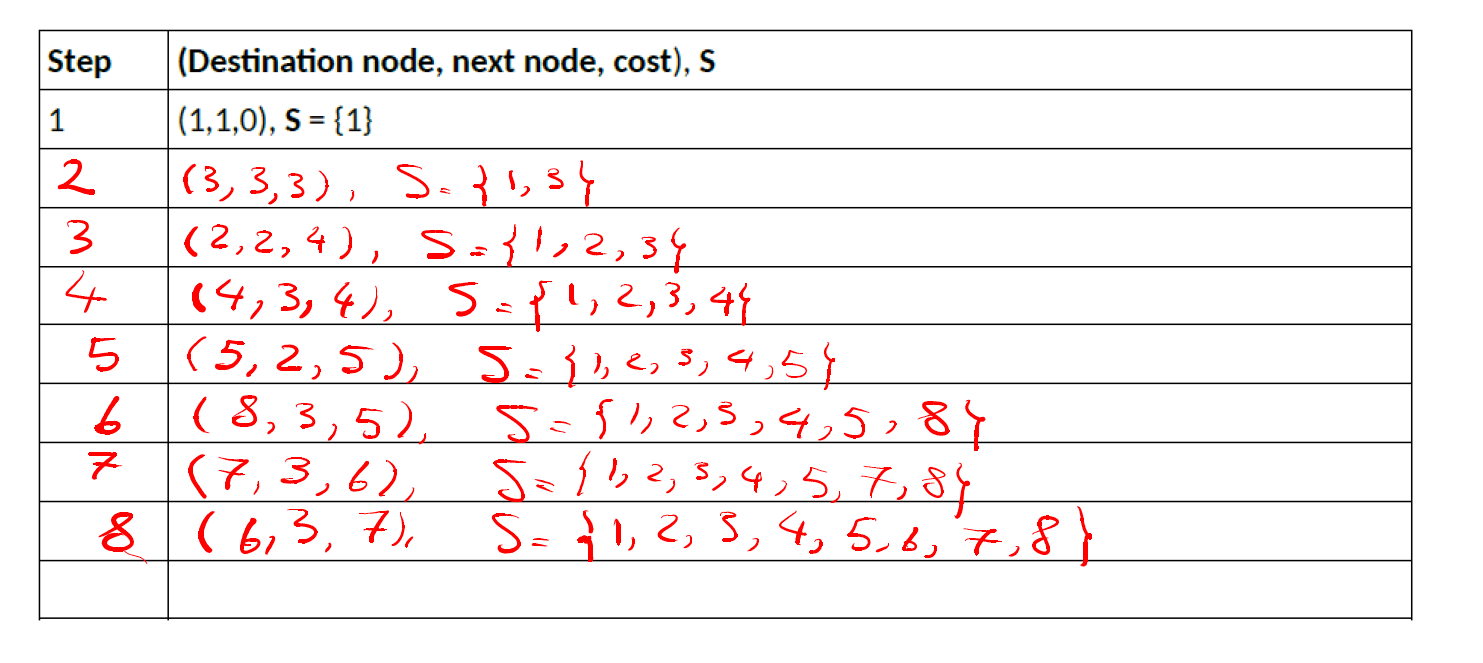 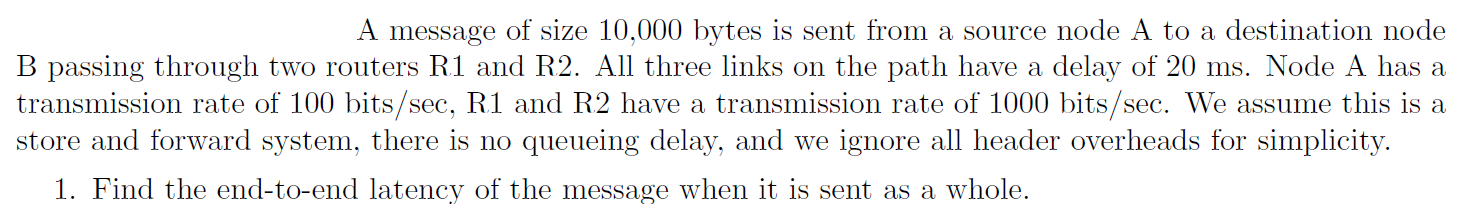 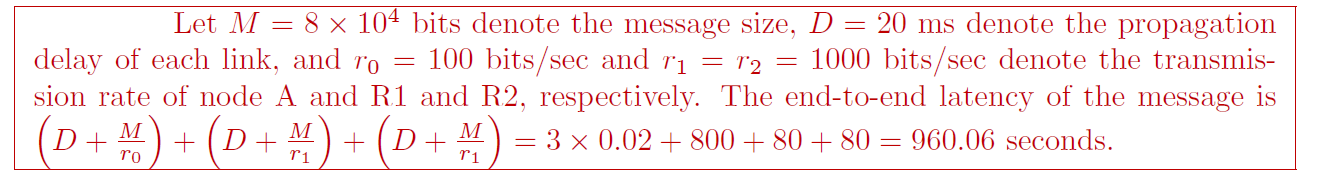 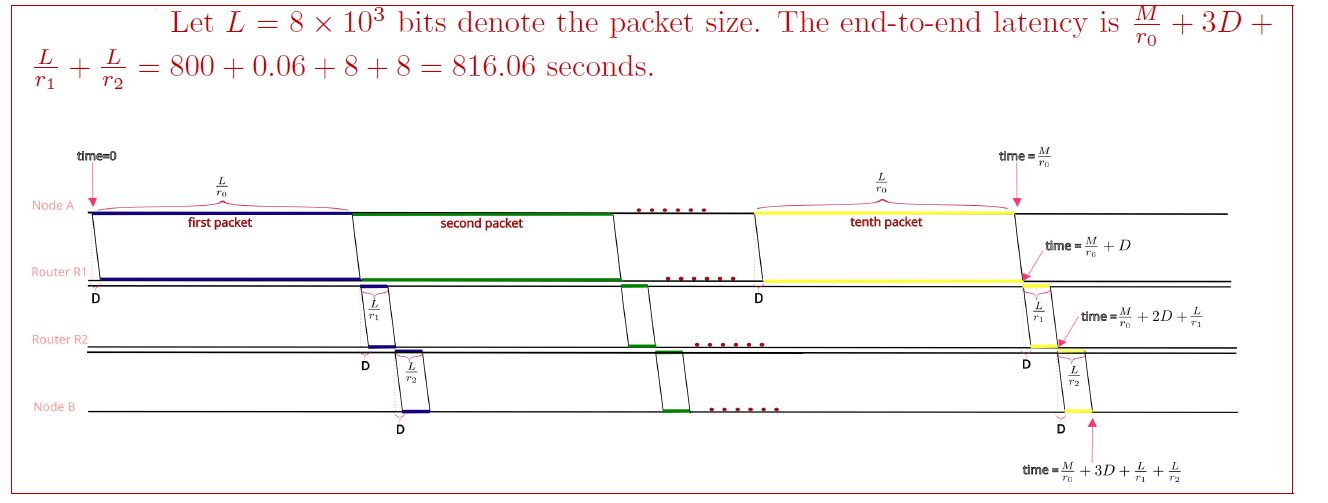